Attentive Adversarial Learning for Domain-Invariant Training
Zhong Meng, Jinyu Li, Yifan Gong
Microsoft Corporation, Redmond, WA, USA
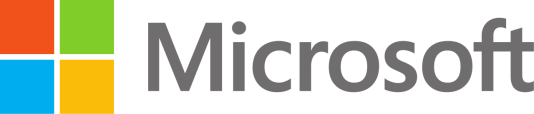 Introduction
Adversarial domain-invariant training (ADIT)
Use adversarial learning to suppress the effects of domain variability (e.g., environment, speaker, language, dialect variability) in acoustic modeling (AM).
Deficiency: domain classifier treats deep features uniformly without discrimination.
Propose attentive adversarial learning (AADIT) to improve ADIT
Use attention mechanism to re-weight the deep features according to their importance in domain classification.
Focus on the domain normalization of phonetic components that are more susceptible to domain variability .
Achieves 13.6% and 9.3% relative WER reduction (WERR) over multi-conditional model and ADIT for ASR.
Can improve acoustic modeling with any DNN architectures. 
Can enhance the discriminators in any generative adversarial network or gradient reversal layer network.
3. Adversarial Domain-Invariant Training (ADIT)
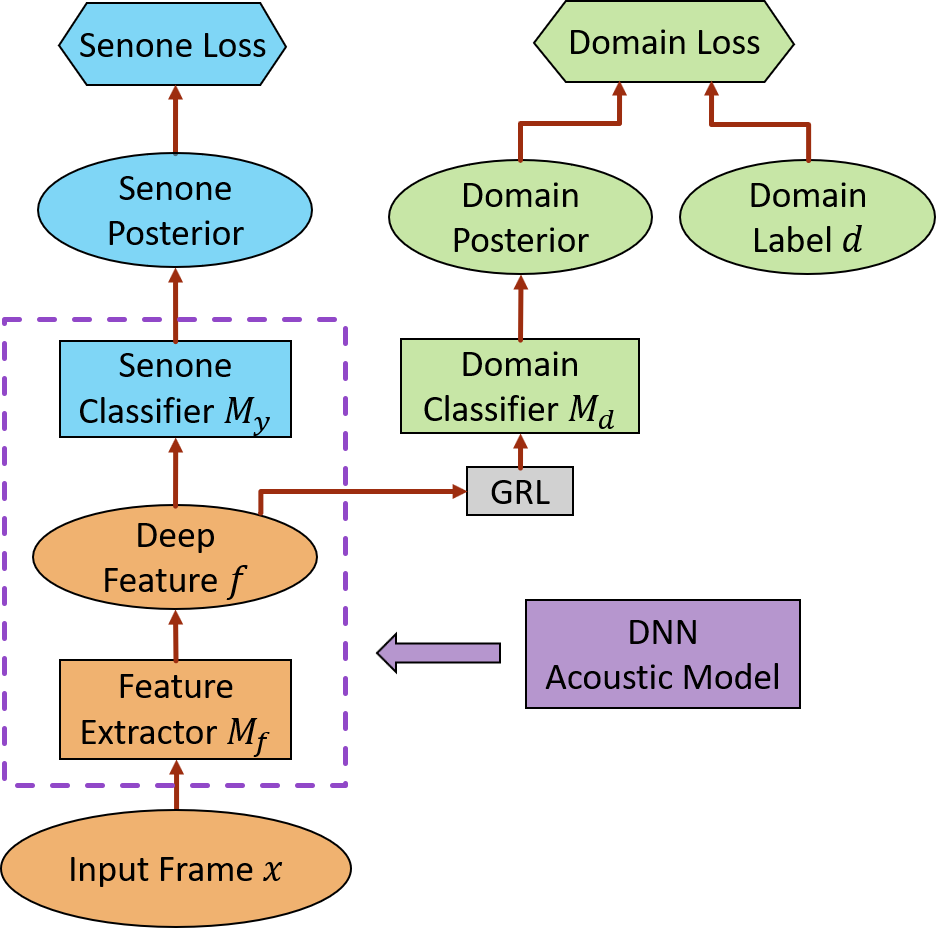 4. Attentive Adversarial Domain-Invariant Training (AADIT)
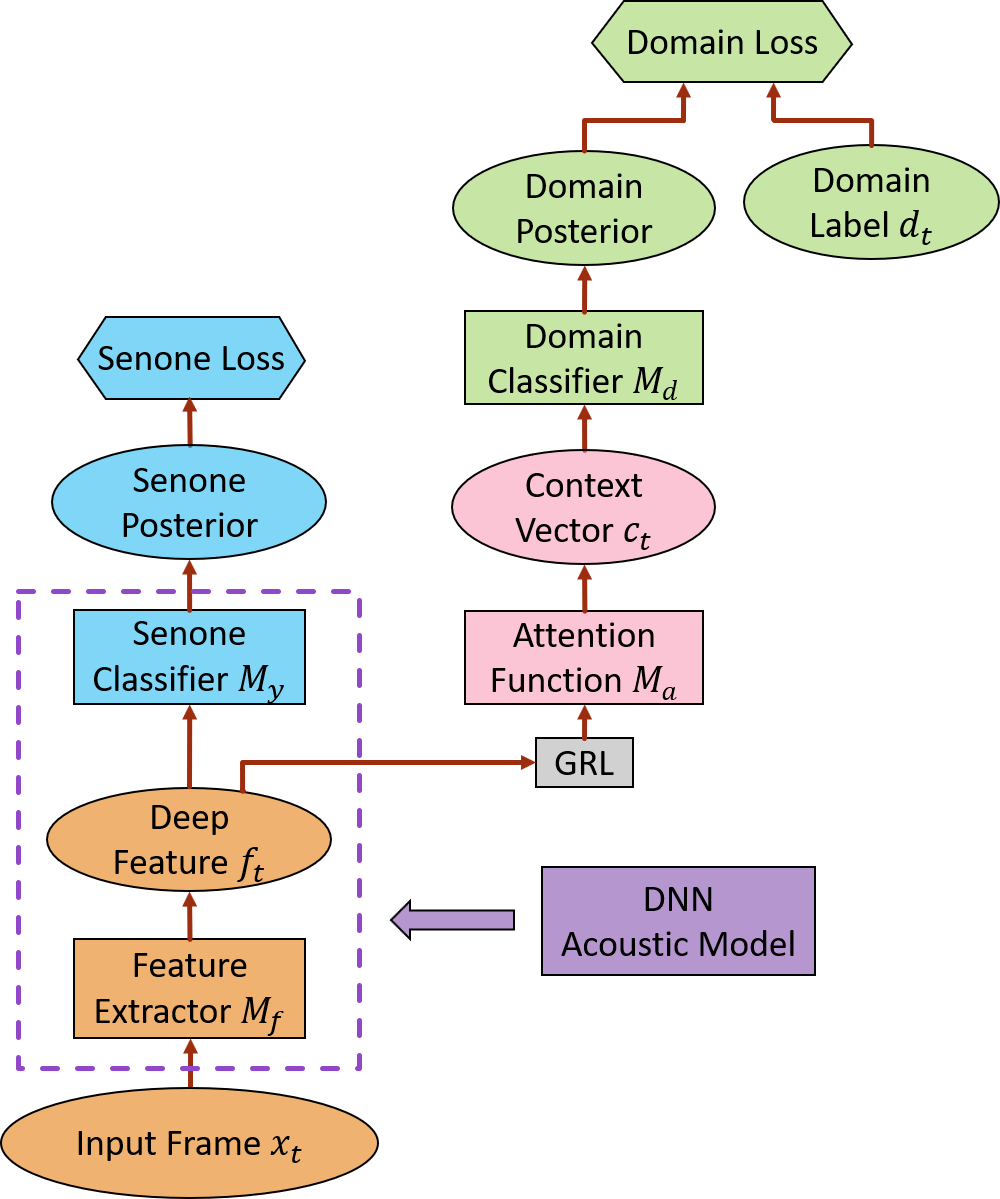 2. Related Work
Adversarial multitask learning [Ganin et al., 2015]
Propose gradient reversal layer (GRL) network with domain classifier to learn domain-invariant deep feature.
Adversarial environment-invariant training for ASR [Shinohara, 2016]
Auxiliary environment classifier to predict noisy types.
Adversarial speaker-invariant training for ASR [Meng et al, 2018]
Auxiliary speaker classifier to predict speaker identity.